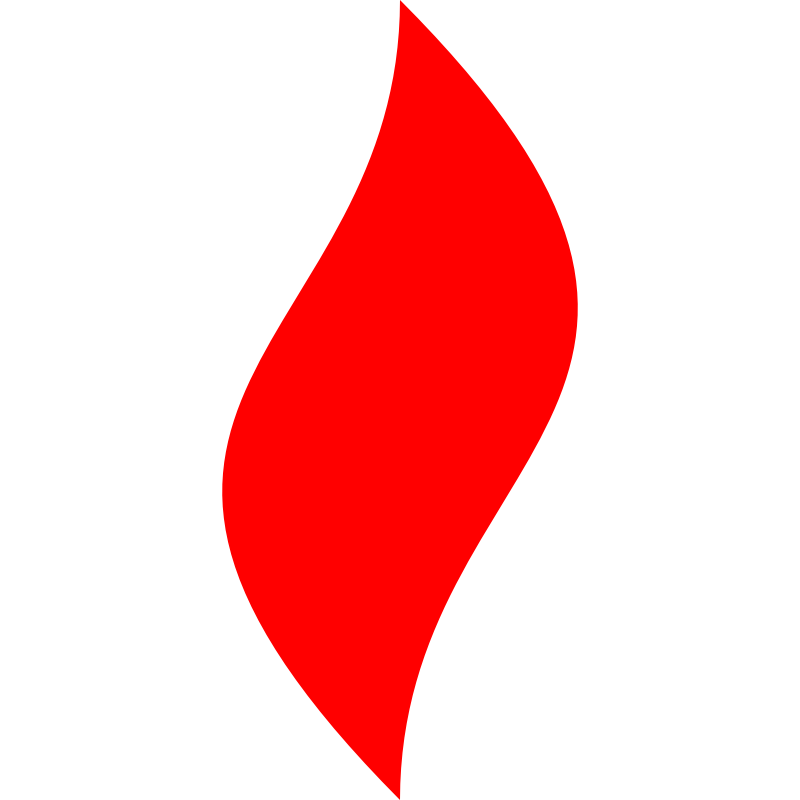 点燃
品牌私域运营中心
合理安排好日常营销节奏案例的复盘
   部门：碧翠园自营项目组   
姓名：麦耀锋
花名：奶锡
最专业的品牌私域运营服务商
帮你管理最有价值的用户资产
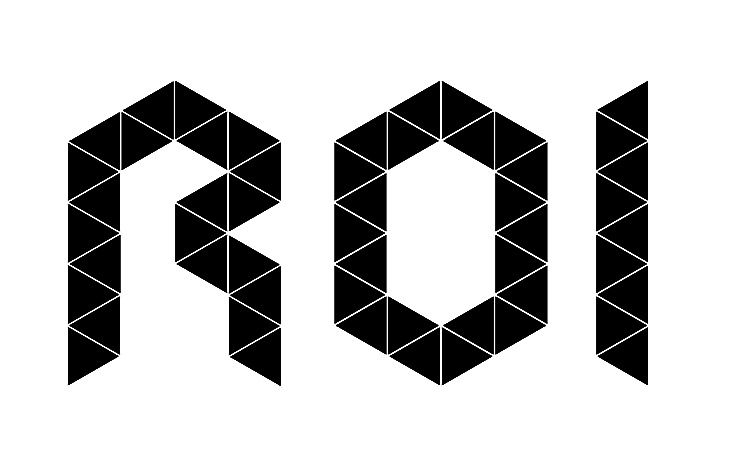 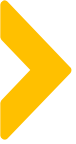 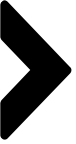 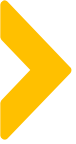 目录
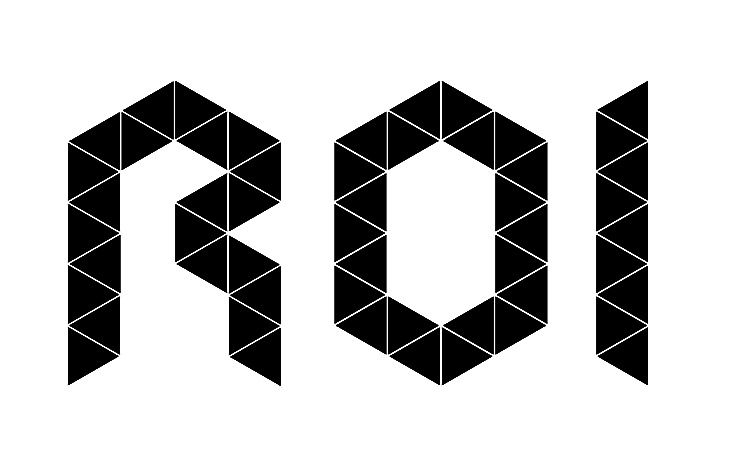 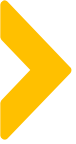 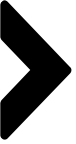 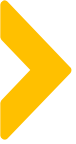 $
案例目标
群聊
私聊
业绩
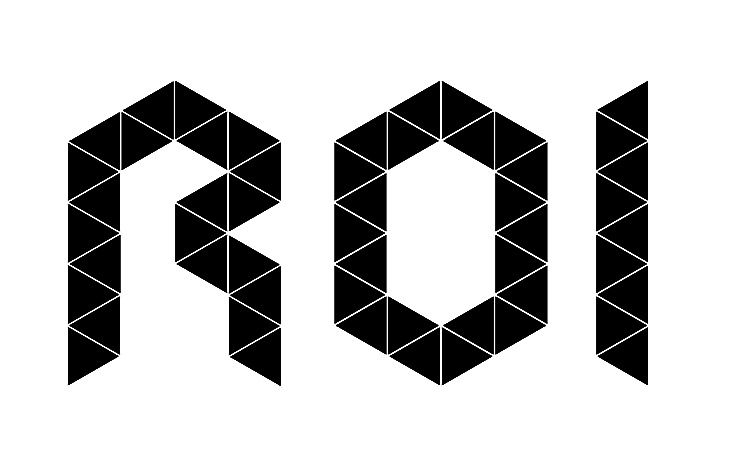 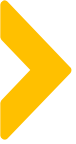 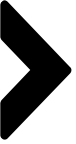 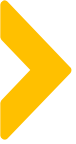 案例关键词
把控好社群黄金销售时间段
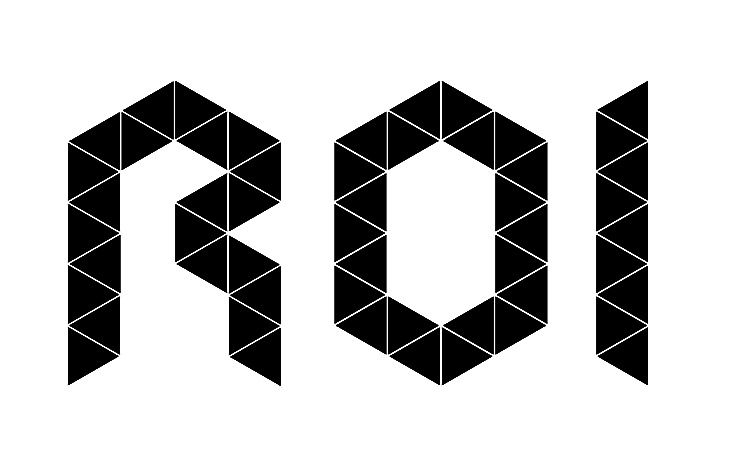 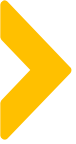 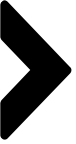 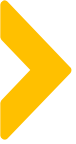 案例概述
日常销售SOP
9:00   早安问候
9:30   早餐晒餐
10:00  小知识分享
11:00  当天活动的公告
12:00  午餐晒餐
14:00-18:00  当天产品内容持续输出以及销售
19:00  晚餐晒餐
22:00  晚安问候+再次公告当天活动
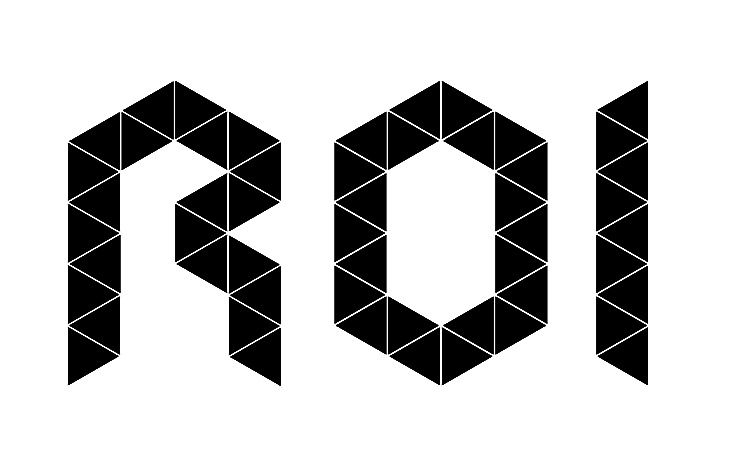 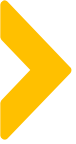 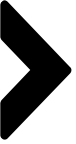 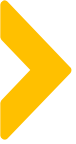 案例概述
社群黄金销售时间段：11:00-12:00，15:00-17:00，20:00-22:00
水军提问
产品功效
销售业绩↑
用户评价
使用场景
下单截图
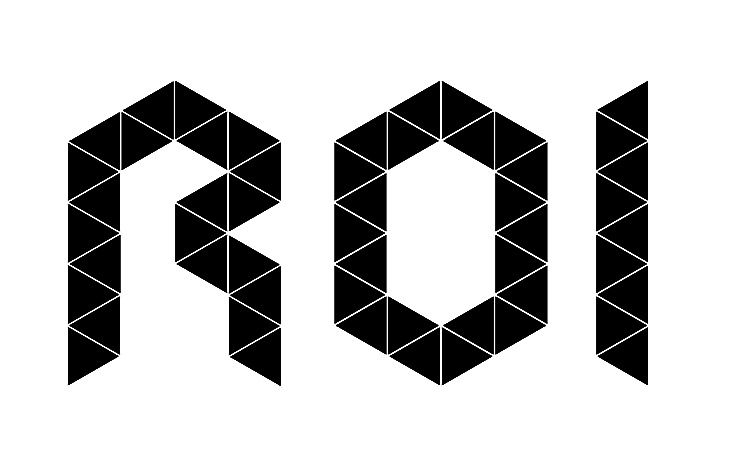 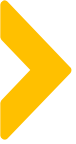 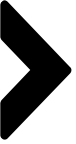 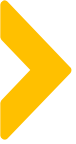 案例概述
及时做好主推产品调整，确保销售业绩平稳输出
例如：当天活动主推A产品销量一般或为零销售时，在下一个黄金销售时间段应该
及时更换成其他B产品；可以通过产品浏览量，加购数，下单数等实时数据进行判断。
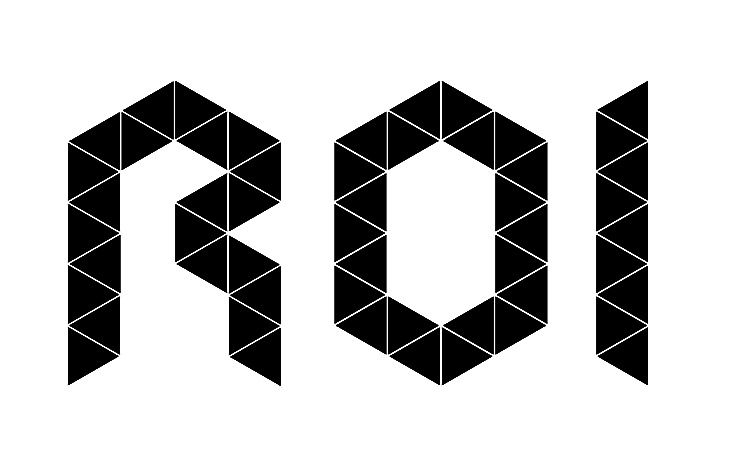 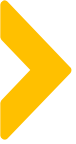 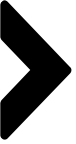 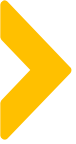 案例中亮点及可复用的点
提前做好销售SOP，更加精准掌握每天销售工作
集中火力在黄金销售时间段输出，提高销售业绩
提前做好两手准备，及时调整营销节奏
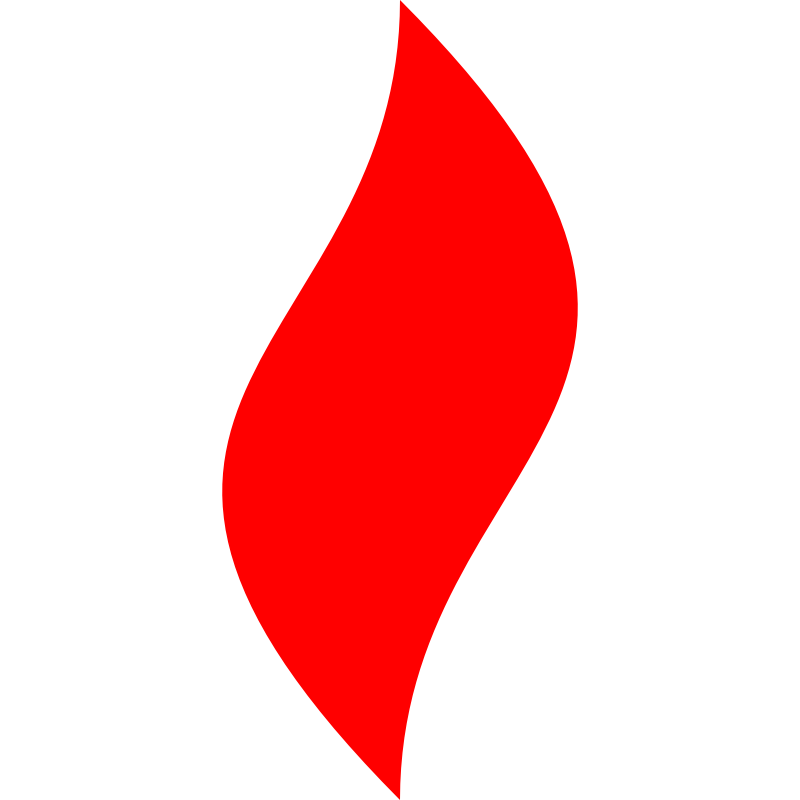 点燃
品牌私域运营中心
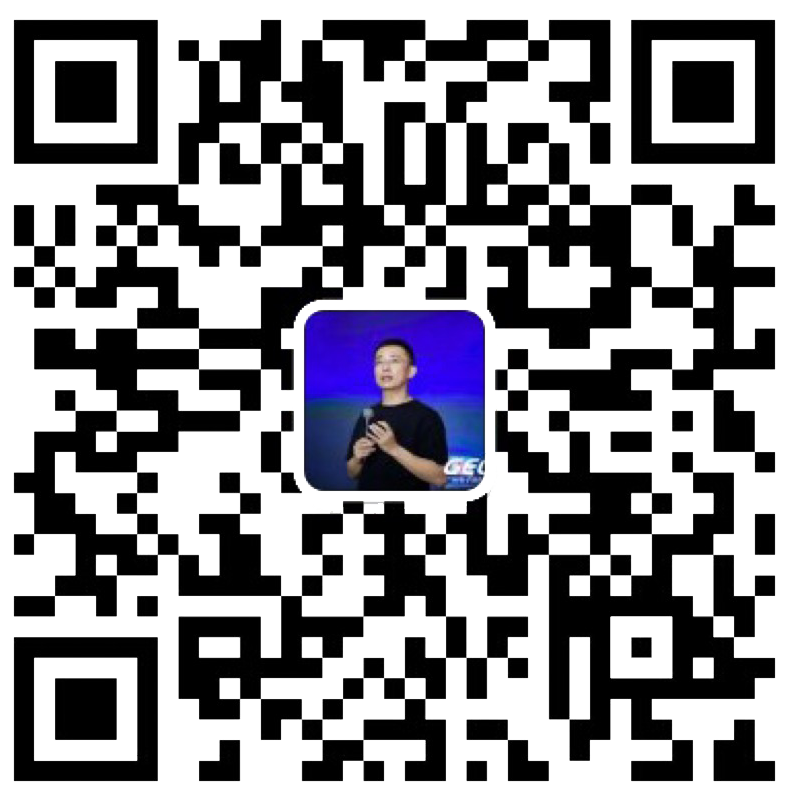 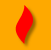 最专业的品牌私域运营服务商
帮你管理最有价值的用户资产
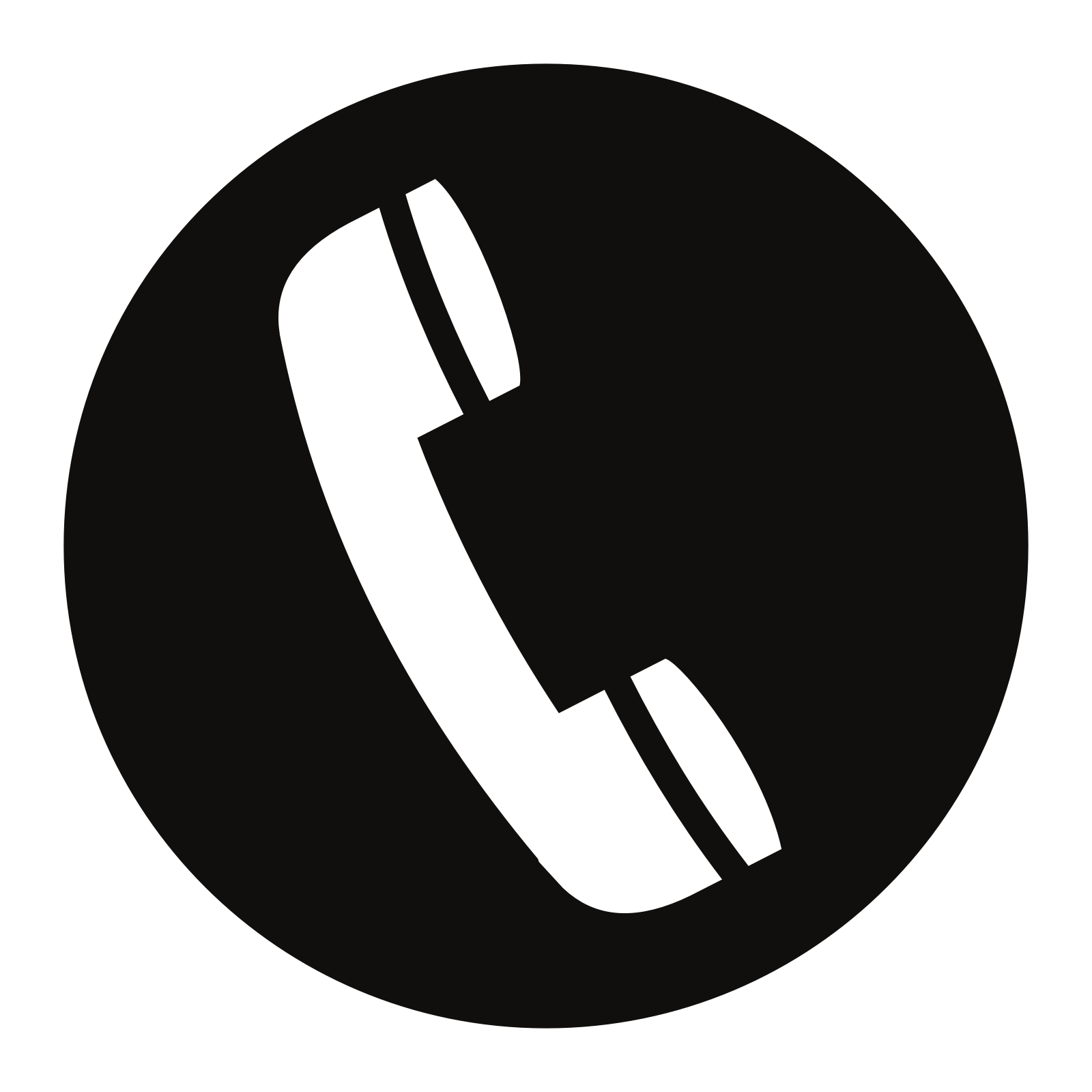 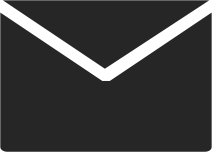 Wei Zi Jun
+86   139  0227  0098
WeChat
510970969@qq.com